撒迦利亚书
Spring 2025 Sunday School

Old Testament Group
2025 春季主日学
撒迦利亚书第十二章4/13/2025
土桑華人基督教會
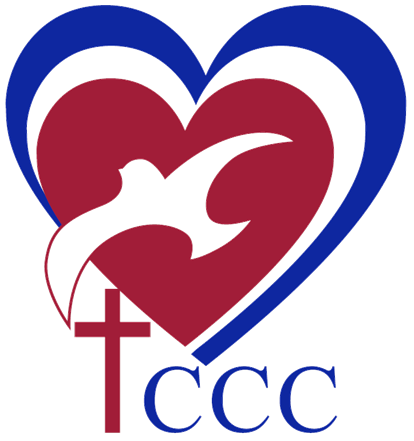 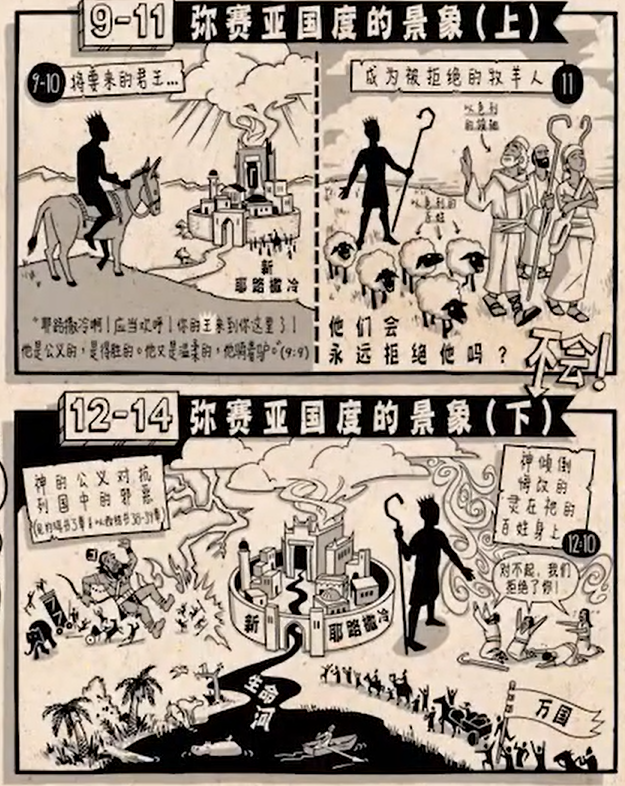 异象/预言

弥赛亚的两次来临

耶稣道成肉身

耶稣再来：新天新地
弥赛亚國度的景象
12，猶大,耶路撒冷的復興
13，大衛家的復興
14，主的再臨
撒迦利亚书 12
‪1 耶和華論以色列的默示。鋪張諸天、建立地基、造人裏面之靈的耶和華說： 2 「我必使耶路撒冷被圍困的時候，向四圍列國的民成為令人昏醉的杯；這默示也論到猶大（或譯：猶大也是如此）。 3 那日，我必使耶路撒冷向聚集攻擊他的萬民當作一塊重石頭；凡舉起的必受重傷。 4 耶和華說：到那日，我必使一切馬匹驚惶，使騎馬的顛狂。我必看顧猶大家，使列國的一切馬匹瞎眼。 5 猶大的族長必心裏說：『耶路撒冷的居民倚靠萬軍之耶和華－他們的神，就作我們的能力。』6 「那日，我必使猶大的族長如火盆在木柴中，又如火把在禾捆裏；他們必左右燒滅四圍列國的民。耶路撒冷人必仍住本處，就是耶路撒冷。7 「耶和華必先拯救猶大的帳棚，免得大衛家的榮耀和耶路撒冷居民的榮耀勝過猶大。 8 那日，耶和華必保護耶路撒冷的居民。他們中間軟弱的必如大衛；大衛的家必如神，如行在他們前面之耶和華的使者。 9 那日，我必定意滅絕來攻擊耶路撒冷各國的民。10 「我必將那施恩叫人懇求的靈，澆灌大衛家和耶路撒冷的居民。他們必仰望我（或譯：他；本節同），就是他們所扎的；必為我悲哀，如喪獨生子，又為我愁苦，如喪長子。 11 那日，耶路撒冷必有大大的悲哀，如米吉多平原之哈達臨門的悲哀。 12 境內一家一家地都必悲哀。大衛家，男的獨在一處，女的獨在一處。拿單家，男的獨在一處，女的獨在一處。 13 利未家，男的獨在一處，女的獨在一處。示每家，男的獨在一處，女的獨在一處。 14 其餘的各家，男的獨在一處，女的獨在一處。
撒迦利亚书 12
‪1 耶和華論以色列的默示。鋪張諸天、建立地基、造人裏面之靈的耶和華說： 2 「我必使耶路撒冷被圍困的時候，向四圍列國的民成為令人昏醉的杯；這默示也論到猶大（或譯：猶大也是如此）。

‪耶和華論以色列的默示
耶和華，天， 地， 人之靈
以賽亞書‬44:24 從你出胎，造就你的救贖主－耶和華如此說：我－耶和華是創造萬物的，是獨自鋪張諸天、鋪開大地的。誰與我同在呢？
耶路撒冷被圍困
向四圍列國的民成為令人昏醉的杯
‪耶利米書‬25:15 耶和華－以色列的神對我如此說：「你從我手中接這杯忿怒的酒，使我所差遣你去的各國的民喝。 16 他們喝了就要東倒西歪，並要發狂，因我使刀劍臨到他們中間。」
‪啟示錄‬16:19 那大城裂為三段，列國的城也都倒塌了；神也想起巴比倫大城來，要把那盛自己烈怒的酒杯遞給他。
耶路撒冷=》默示也論到猶大
撒迦利亚书 12
‪3 那日，我必使耶路撒冷向聚集攻擊他的萬民當作一塊重石頭；凡舉起的必受重傷。 4 耶和華說：到那日，我必使一切馬匹驚惶，使騎馬的顛狂。我必看顧猶大家，使列國的一切馬匹瞎眼。 5 猶大的族長必心裏說：『耶路撒冷的居民倚靠萬軍之耶和華－他們的神，就作我們的能力。』6 「那日，我必使猶大的族長如火盆在木柴中，又如火把在禾捆裏；他們必左右燒滅四圍列國的民。耶路撒冷人必仍住本處，就是耶路撒冷。7 「耶和華必先拯救猶大的帳棚，免得大衛家的榮耀和耶路撒冷居民的榮耀勝過猶大。 8 那日，耶和華必保護耶路撒冷的居民。他們中間軟弱的必如大衛；大衛的家必如神，如行在他們前面之耶和華的使者。 9 那日，我必定意滅絕來攻擊耶路撒冷各國的民。
那日 耶和華必保護耶路撒冷的居民
那日 我必定意滅絕來攻擊耶路撒冷各國的民
境況具體的表現
重石頭， 凡攻擊他的必受重傷
看顧猶大家，馬匹驚惶，使騎馬的顛狂，馬匹瞎眼
心裏倚靠耶和華 ‪撒迦利亞書‬4:6 他對我說：「這是耶和華指示所羅巴伯的。萬軍之耶和華說：不是倚靠勢力，不是倚靠才能，乃是倚靠我的靈方能成事。
族長燒滅四圍列國的民
必先拯救猶大的帳棚=》耶路撒冷
軟弱的必如大衛；大衛的家必如神
撒迦利亚书 12
‪10 「我必將那施恩叫人懇求的靈，澆灌大衛家和耶路撒冷的居民。他們必仰望我（或譯：他；本節同），就是他們所扎的；必為我悲哀，如喪獨生子，又為我愁苦，如喪長子。 11 那日，耶路撒冷必有大大的悲哀，如米吉多平原之哈達臨門的悲哀。 12 境內一家一家地都必悲哀。大衛家，男的獨在一處，女的獨在一處。拿單家，男的獨在一處，女的獨在一處。 13 利未家，男的獨在一處，女的獨在一處。示每家，男的獨在一處，女的獨在一處。 14 其餘的各家，男的獨在一處，女的獨在一處。

澆灌叫人懇求的靈
仰望救主基督
‪約翰福音‬19:34 惟有一個兵拿槍扎他的肋旁，隨即有血和水流出來。
‪啟示錄‬1:7 看哪，他駕雲降臨！眾目要看見他，連刺他的人也要看見他；地上的萬族都要因他哀哭。這話是真實的。阿們！
為我悲哀，為我愁苦（如喪獨生子，如喪長子）
那日，大大的悲哀（如米吉多平原之哈達臨門的悲哀）
‪‪历代志下‬35:20 这事以后，约西亚修完了殿，有埃及王尼哥上来，要攻击靠近幼发拉底河的迦基米施；约西亚出去抵挡他。 21 他差遣使者来见约西亚，说：“犹大王啊，我与你何干？我今日来不是要攻击你，乃是要攻击与我争战之家，并且　神吩咐我速行，你不要干预　神的事，免得他毁灭你，因为　神是与我同在。” 22 约西亚却不肯转去离开他，改装要与他打仗，不听从　神藉尼哥之口所说的话，便来到米吉多平原争战。 23 弓箭手射中约西亚王。王对他的臣仆说：“我受了重伤，你拉我出阵吧！” 24 他的臣仆扶他下了战车，上了次车，送他到耶路撒冷，他就死了，葬在他列祖的坟墓里。犹大人和耶路撒冷人都为他悲哀。 25 耶利米为约西亚作哀歌。所有歌唱的男女也唱哀歌，追悼约西亚，直到今日；而且在以色列中成了定例。这歌载在哀歌书上。（另外 列王纪下‬23: 28-30）
哈達臨門（Hadadrimmon）是在米吉多的一個小村莊
领袖和‪百姓一家一家，分別男女，痛悔悲哀
路加福音‬3:31 以利亚敬是米利亚的儿子；米利亚是买南的儿子；买南是玛达他的儿子；玛达他是拿单的儿子；拿单是大卫的儿子；
‪歷代志上‬6:16 利未的兒子是革順、哥轄、米拉利。 17 革順的兒子名叫立尼、示每。
撒迦利亚书 12

這章14節 中有十九次“必”

‪以賽亞書‬55:10 雨雪從天而降，並不返回，卻滋潤地土，使地上發芽結實，使撒種的有種，使要吃的有糧。11 我口所出的話也必如此，決不徒然返回，卻要成就我所喜悅的，在我發他去成就（發他去成就：或譯所命定）的事上必然亨通。

這章六次“那日” （十七次“那日” 12-14章）
‪羅馬書‬11:25-27 和合本
25 弟兄們，我不願意你們不知道這奧祕（恐怕你們自以為聰明），就是以色列人有幾分是硬心的，等到外邦人的數目添滿了， 26 於是以色列全家都要得救。如經上所記：必有一位救主從錫安出來，要消除雅各家的一切罪惡；27 又說：我除去他們罪的時候，這就是我與他們所立的約。
课堂提问与分享 Q&A
Q1:『那日』意思是什麼？

Q2:以色列人如何得救？與我們外邦人有什麼不同？